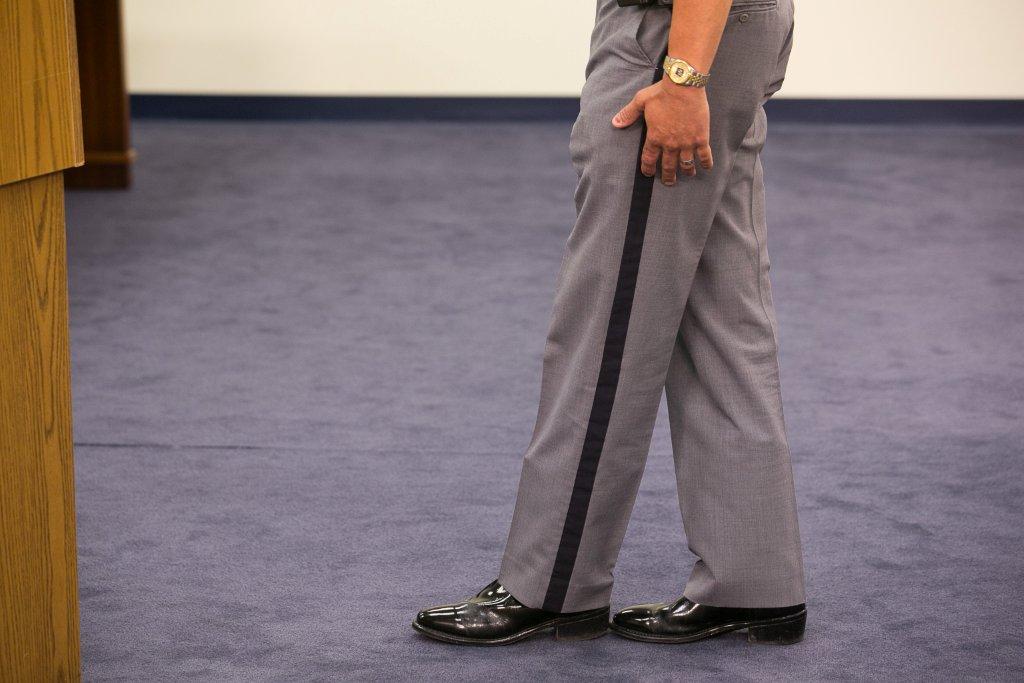 Session 10-A
Dry Lab
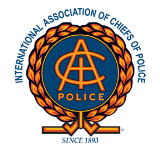 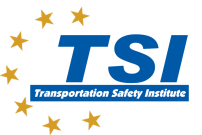 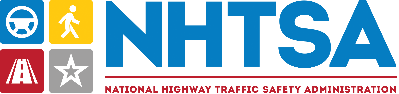 Learning Objectives
Properly administer SFSTs 
Properly observe and record subject’s performance utilizing standard note-taking guide 
Properly interpret subject’s performance 
Properly use and maintain SFST Log
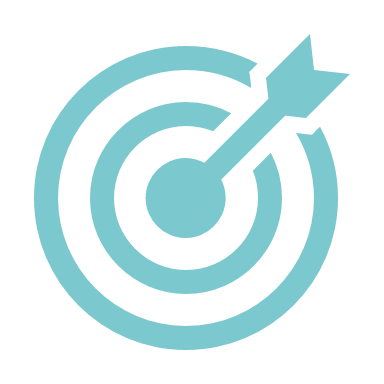 10A-2
Procedures
Same teams as dry run
Each subject will be viewed performing all three tasks
Only one opportunity to view each subject
Record number of clues observed in appropriate boxes on video recording worksheet
10A-3
SFST Log
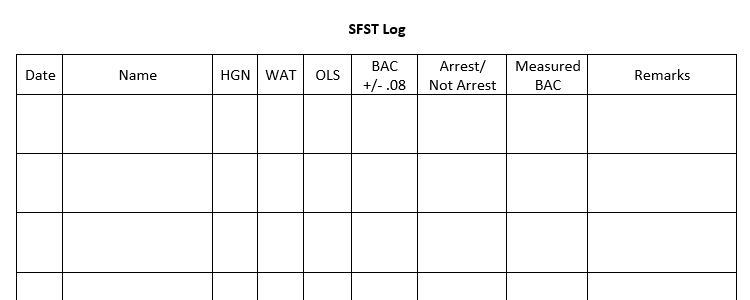 10A-4
Questions?
10A-5